Вон, он, кудрявый вестник,В искринках тополей,Когда цветет кудесник,И пух летит по всей России…                 Галина Бугаева
Начать викторину
В каком селе прошло детство Есенина?
Болдино.
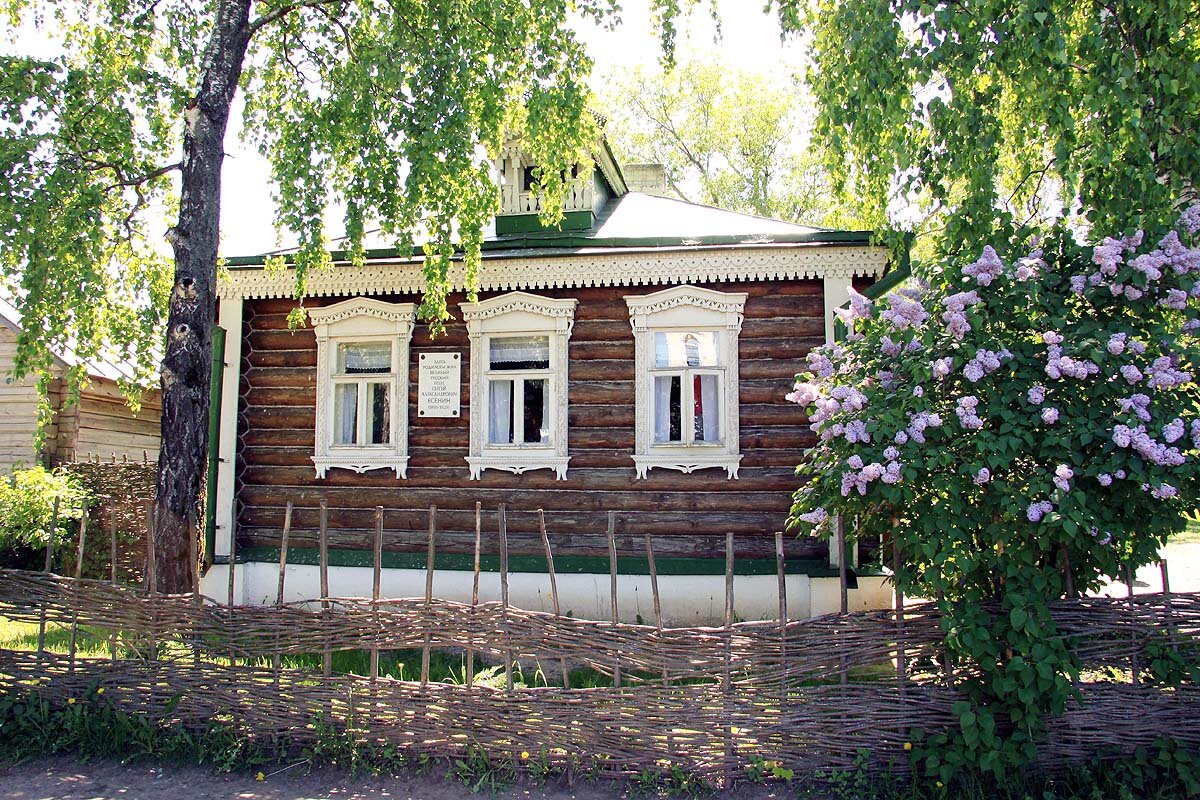 1
Константиново.
2
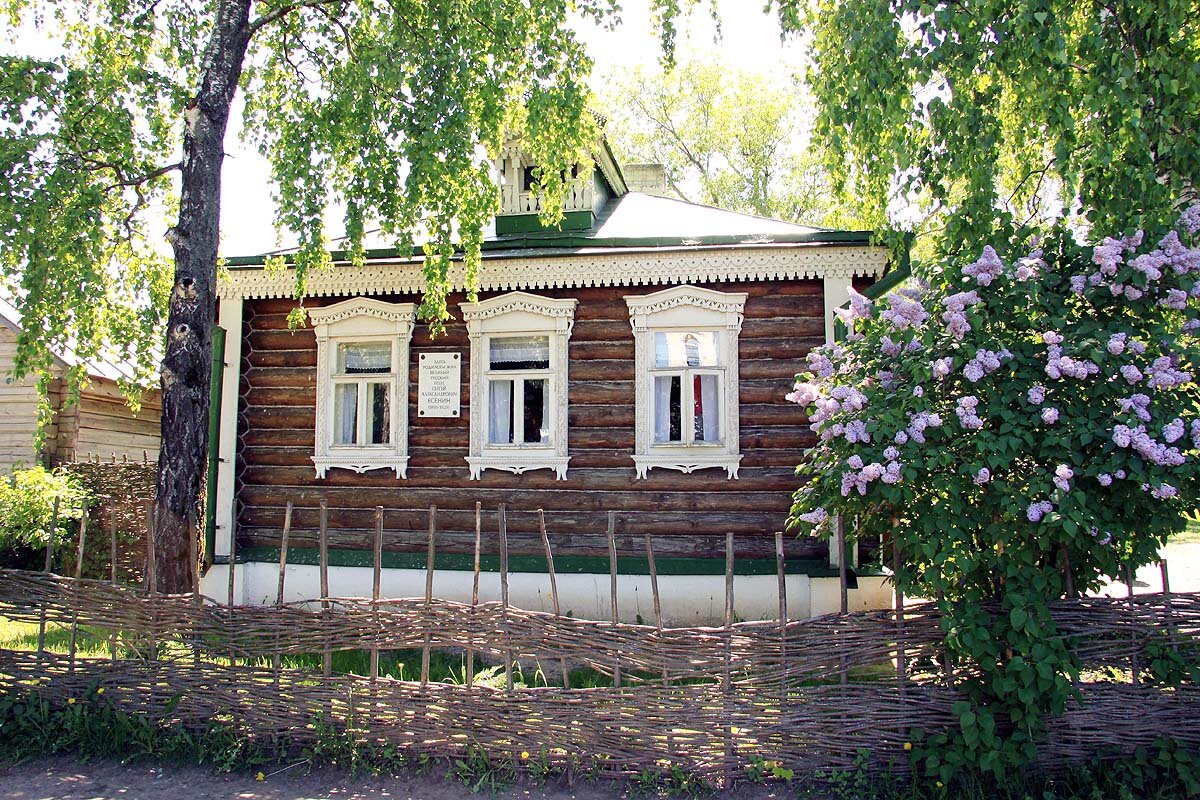 НЕВЕРНО…
Еще раз
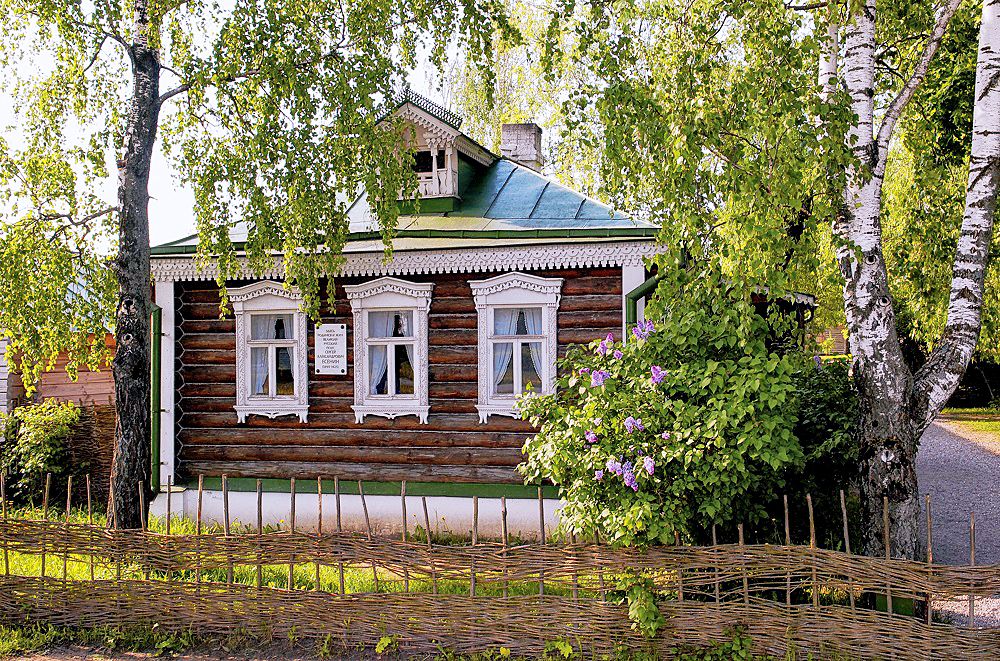 Правильно!
Детство Сергея Есенина прошло в селе Константиново.
Продолжить
Как фамилия деда, в семье которого прошло детство поэта?
Иванов.
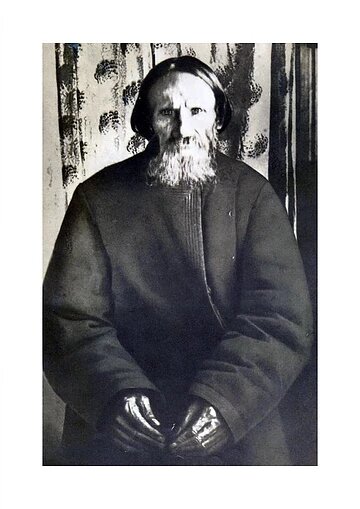 1
Титов.
2
Есенин.
3
НЕВЕРНО…
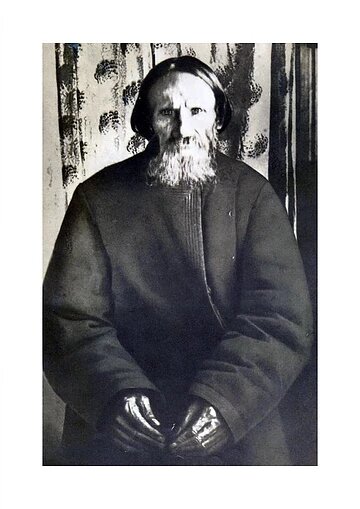 Еще раз
Правильно!
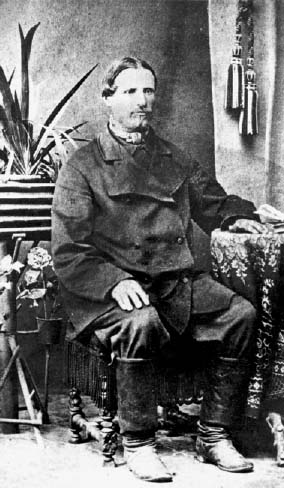 Фёдор Андреевич Титов — дед Сергея Есенина по материнской линии. Детство Есенина прошло в доме Фёдора Андреевича Титова. Он научил мальчика читать в 5 лет, рассказывал ему священные истории, увлекал жизнеописаниями. Общение с дедом способствовало формированию у Есенина чувства национальной песенной культуры, что помогло поэту стать глубоким ценителем поэзии этого жанра.
Продолжить
Как звали мать поэта?
Елена.
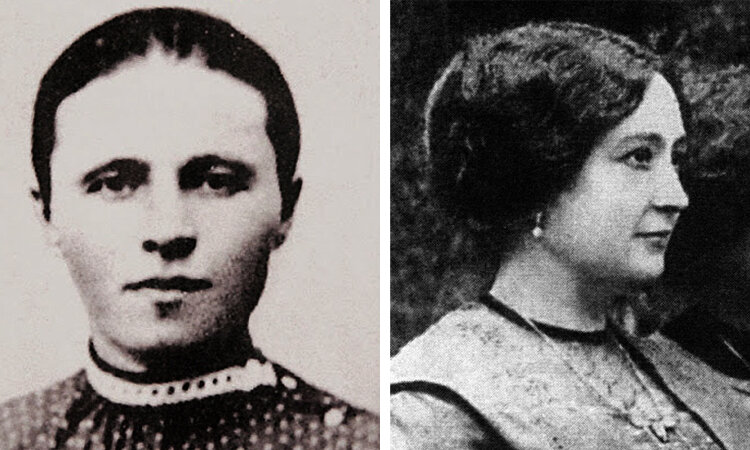 1
Татьяна.
2
Ольга.
3
НЕВЕРНО…
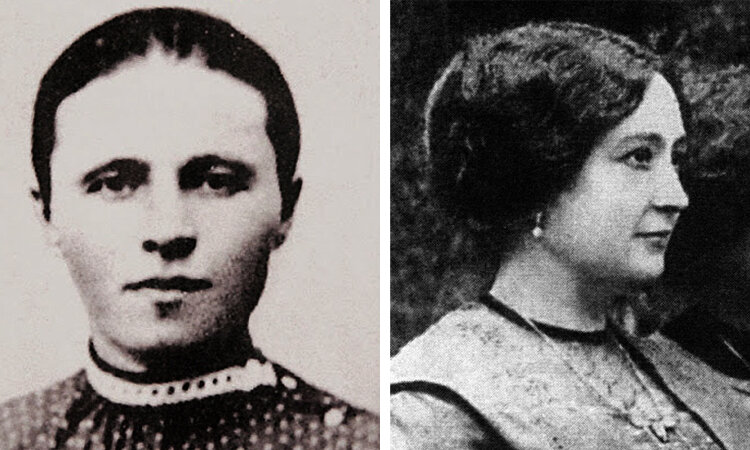 Еще раз
Правильно!
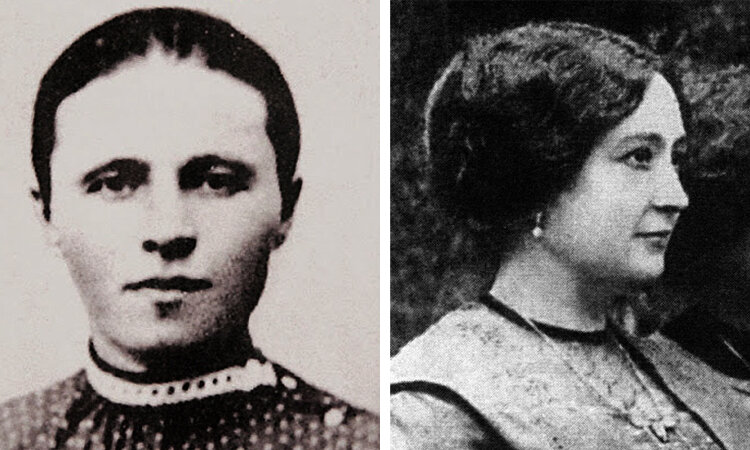 Мать Сергея Есенина — Татьяна Фёдоровна Титова. Она родилась 20 января 1875 года в селе Константиново. Была первой красавицей на селе, играла на гармони, хорошо пела. Будучи неграмотной, старалась делать всё, чтобы её дети получили достойное образование. Умерла в 1955 году.
Продолжить
Как называется река, на берегу которой стоит Константиново?
Енисей.
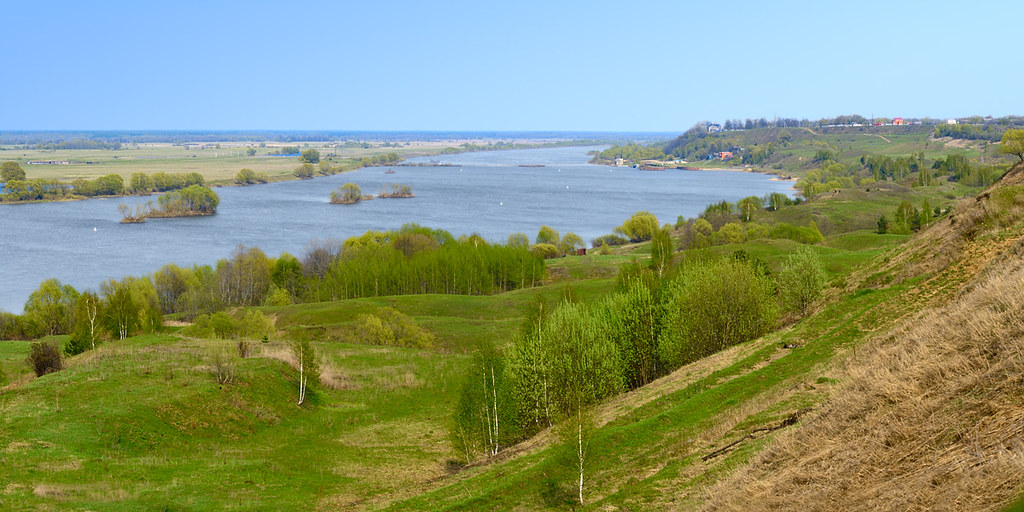 1
Ока.
2
Дон.
3
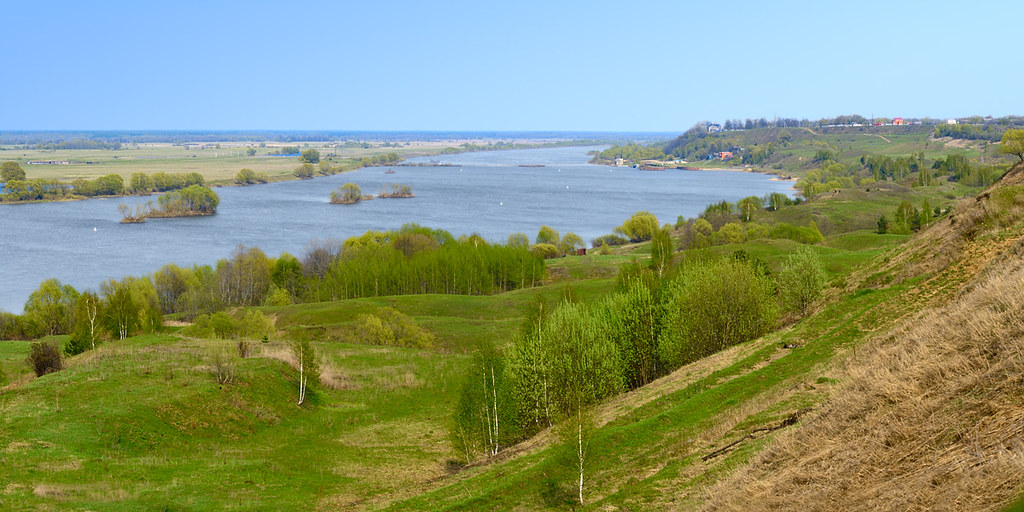 НЕВЕРНО…
Еще раз
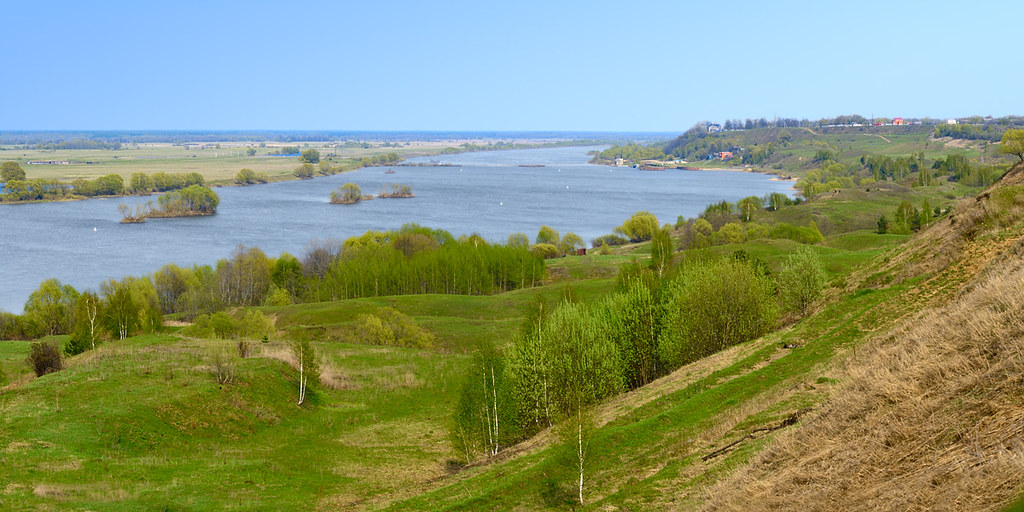 Правильно!
Река на которой стоит Константиново ─ Ока.
Продолжить
Какое образование получил будущий поэт в родном селе?
Окончил среднюю школу.
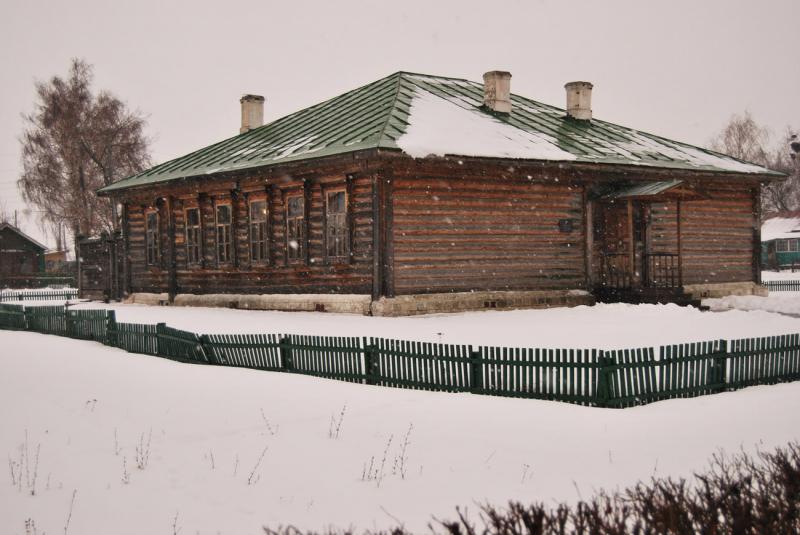 1
Земское училище.
2
Школу рабочей молодежи.
3
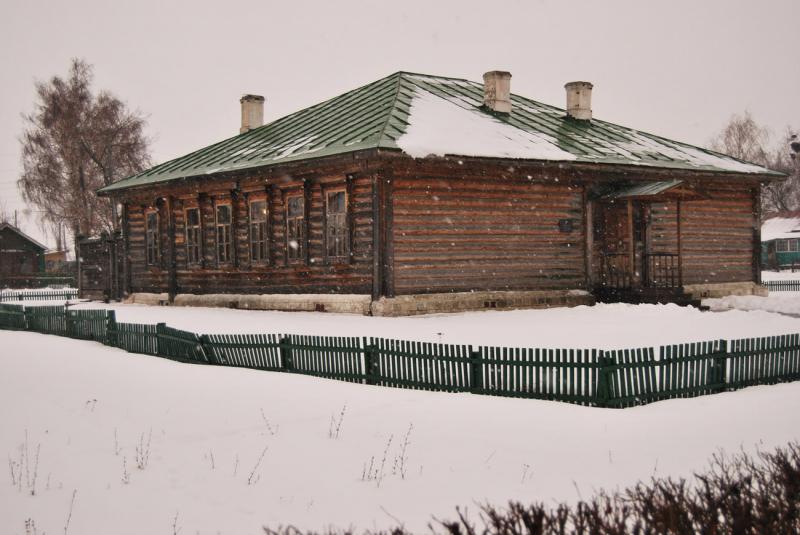 НЕВЕРНО…
Еще раз
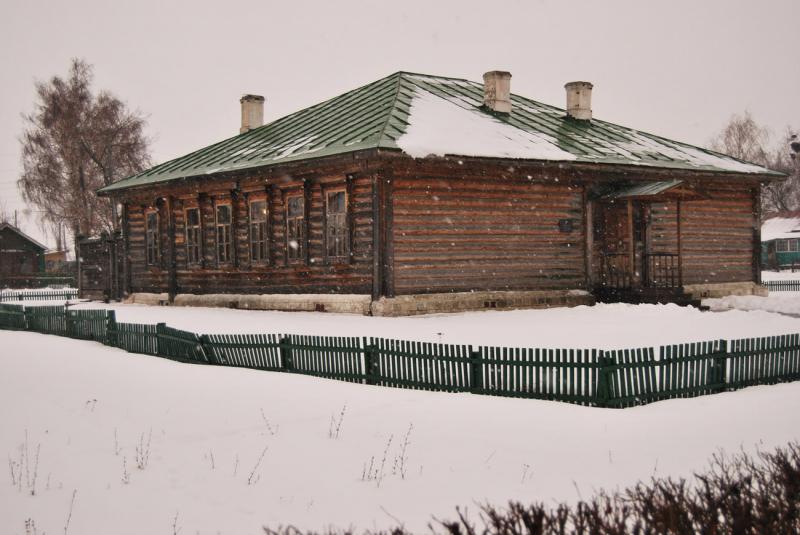 Правильно!
В Константиново Есенин закончил четырехклассное земское училище. На фото вы видите здание, где учился Есенин.
Продолжить
Какие воспоминания детства навсегда запомнились поэту?
Крещение.
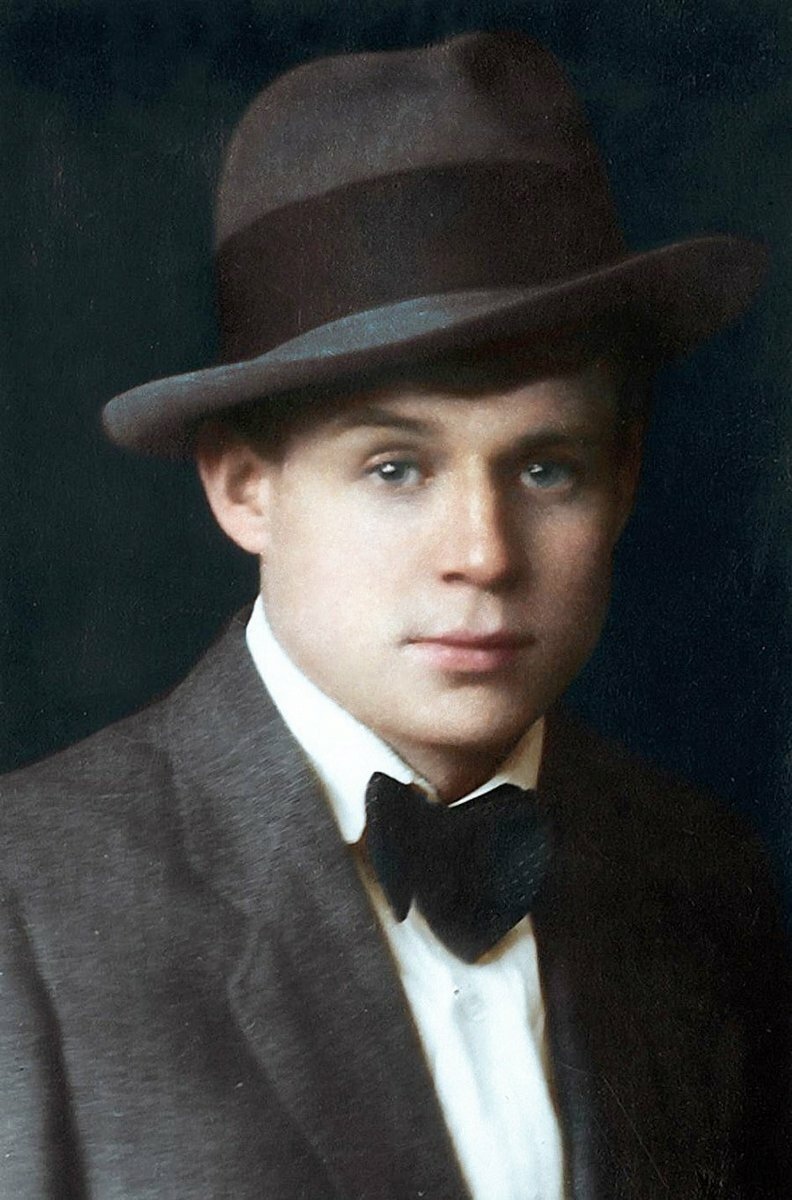 1
Религиозные праздники.
2
Как дядя по матери учил его плавать .
3
НЕВЕРНО…
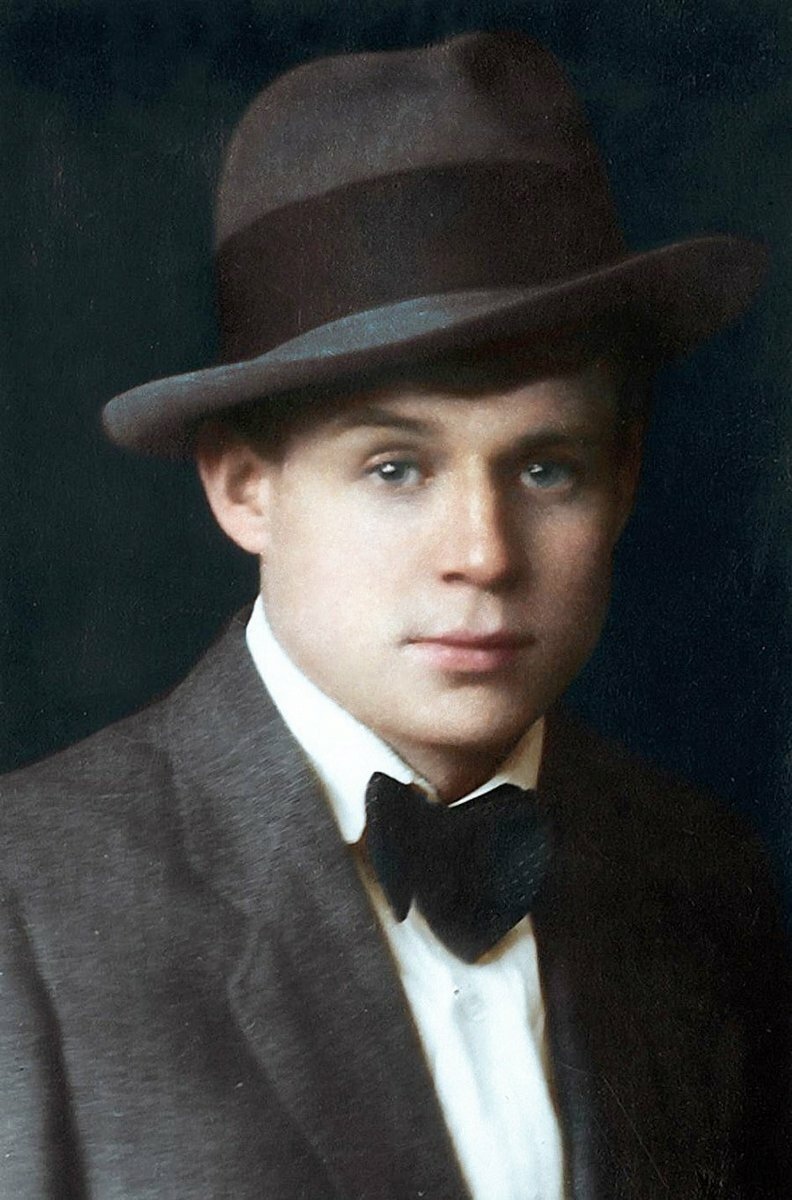 Еще раз
Правильно!
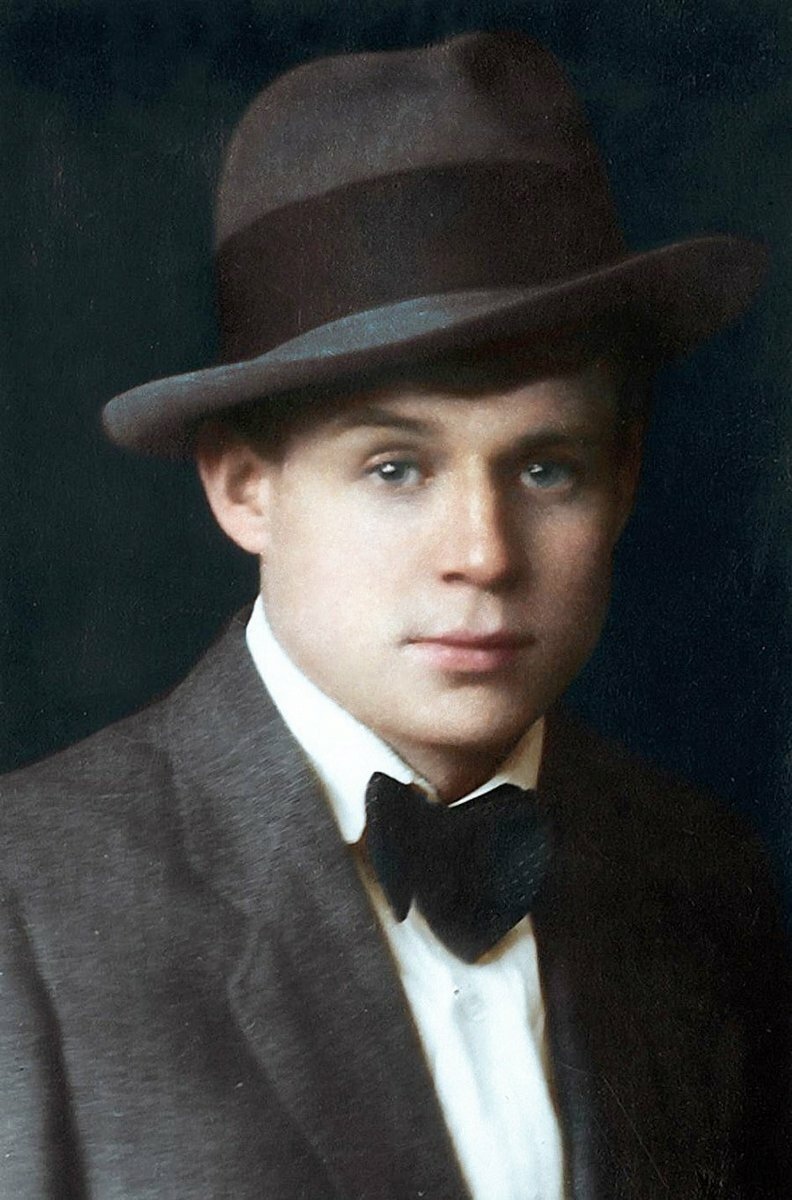 Из воспоминаний С. Есенина:
“Потом меня учили плавать. Один дядя (дядя Саша) брал меня в лодку, отъезжал от берега, снимал с меня белье и, как щенка, бросал в воду. Я неумело и испуганно плескал руками, и, пока не захлебывался, он все кричал: “Эх, стерва! Ну куда ты годишься?” “Стерва” у него было слово ласкательное. После, лет восьми, другому дяде я часто заменял охотничью собаку, плавая по озерам за подстреленными утками."
Продолжить
Какими запомнились Есенину его бабушки по мнениям отца и матери?
Добрыми, отзывчивыми.
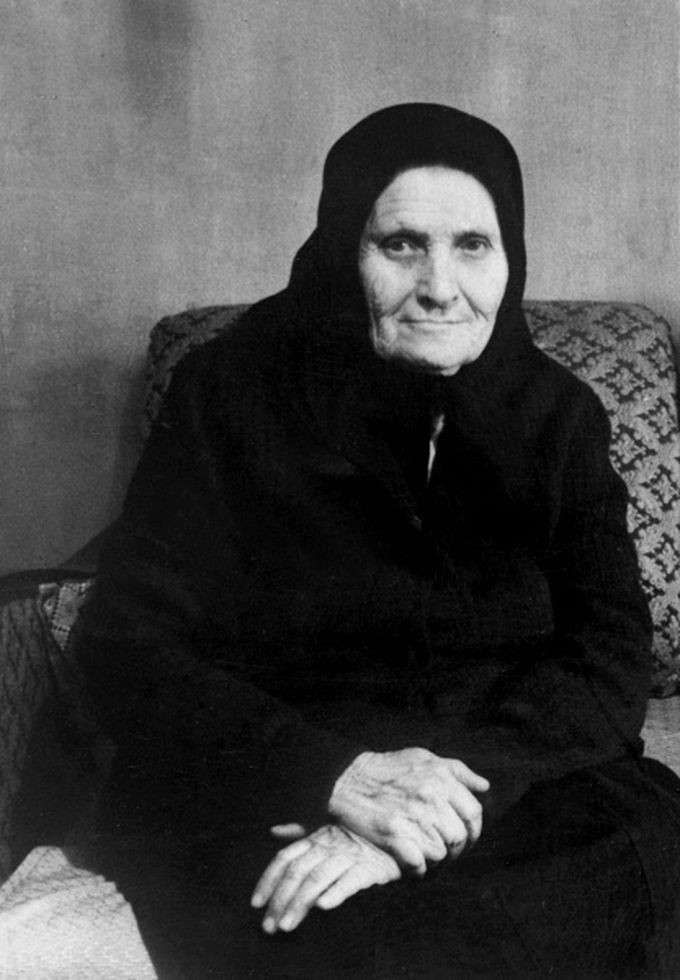 1
Религиозными, знавшими народную поэзию
2
НЕВЕРНО…
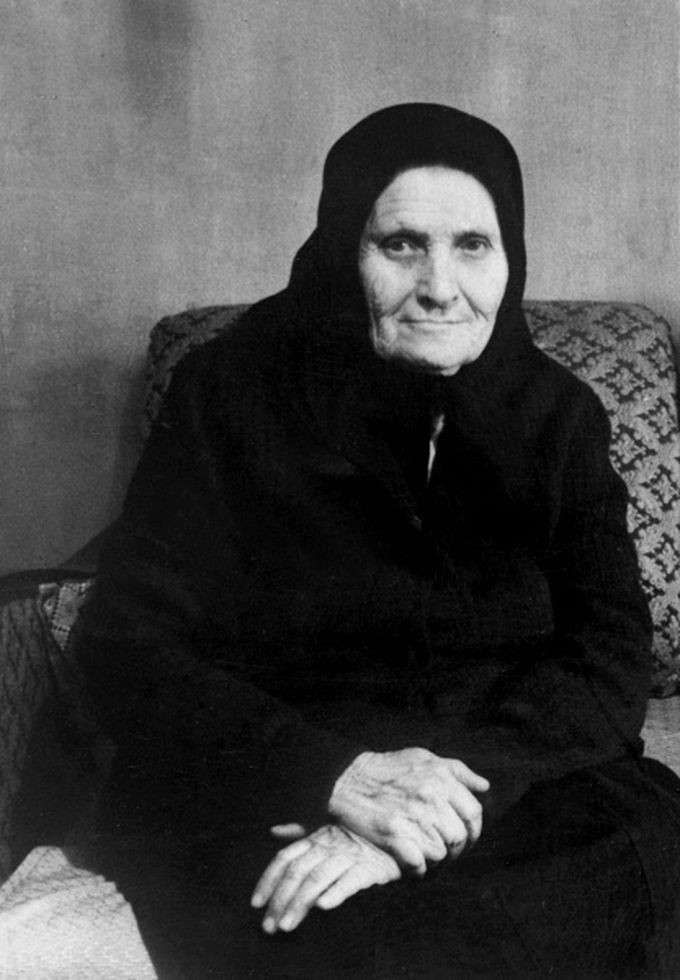 Еще раз
Правильно!
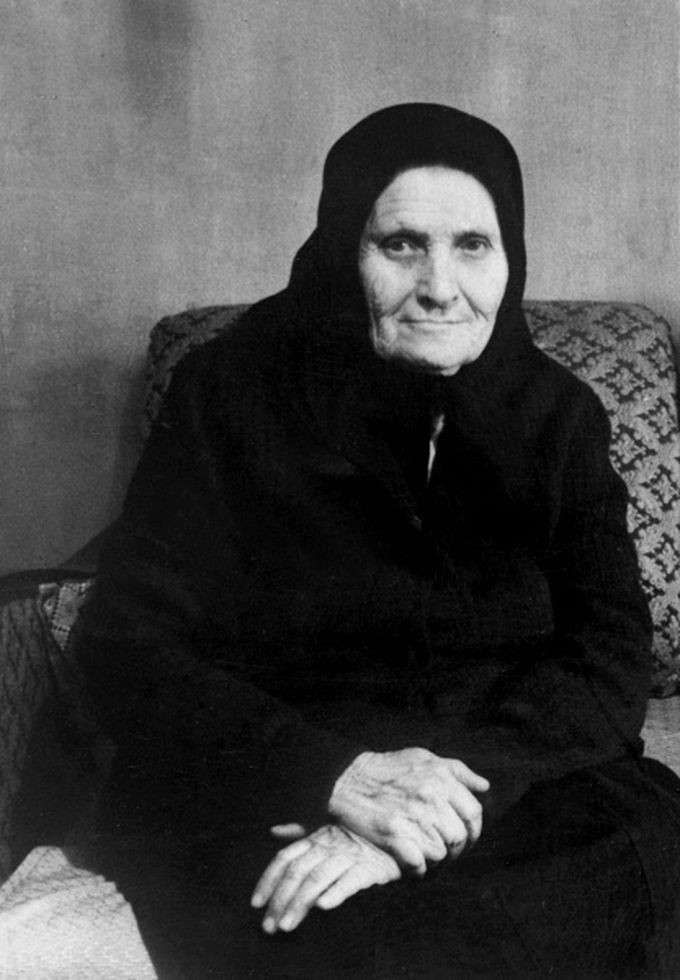 Бабушка Сергея Есенина была набожной, знала много народных сказок и преданий. Именно она привила будущему поэту любовь к литературе и даже поощряла его робкие эксперименты в стихосложении.
Продолжить
Каким был в детстве Есенин?
Спокойным, замкнутым.
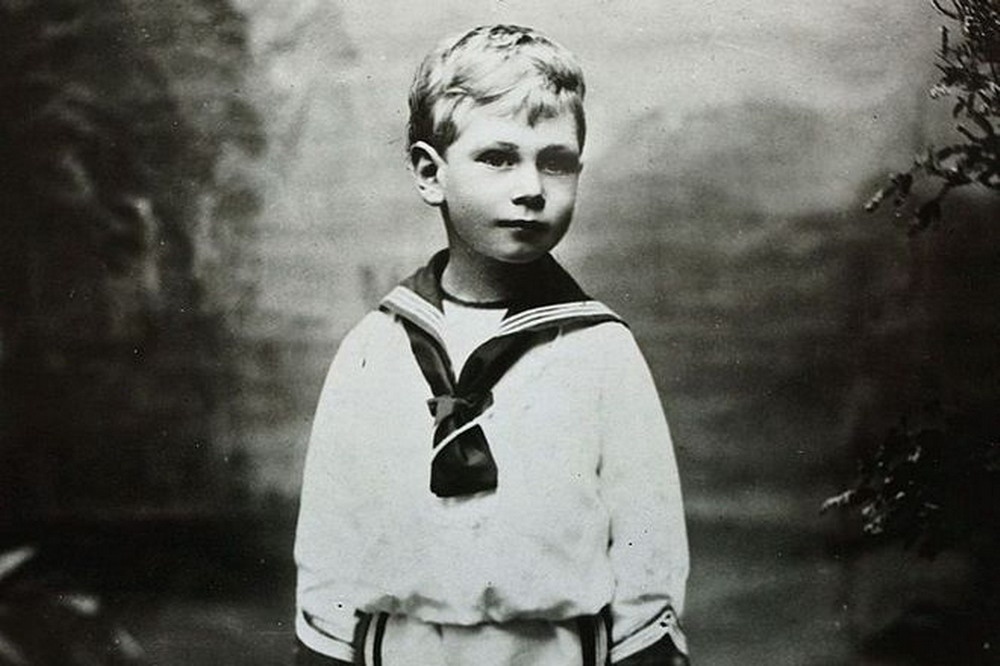 1
Непоседой, заводилой детских игр.
2
НЕВЕРНО…
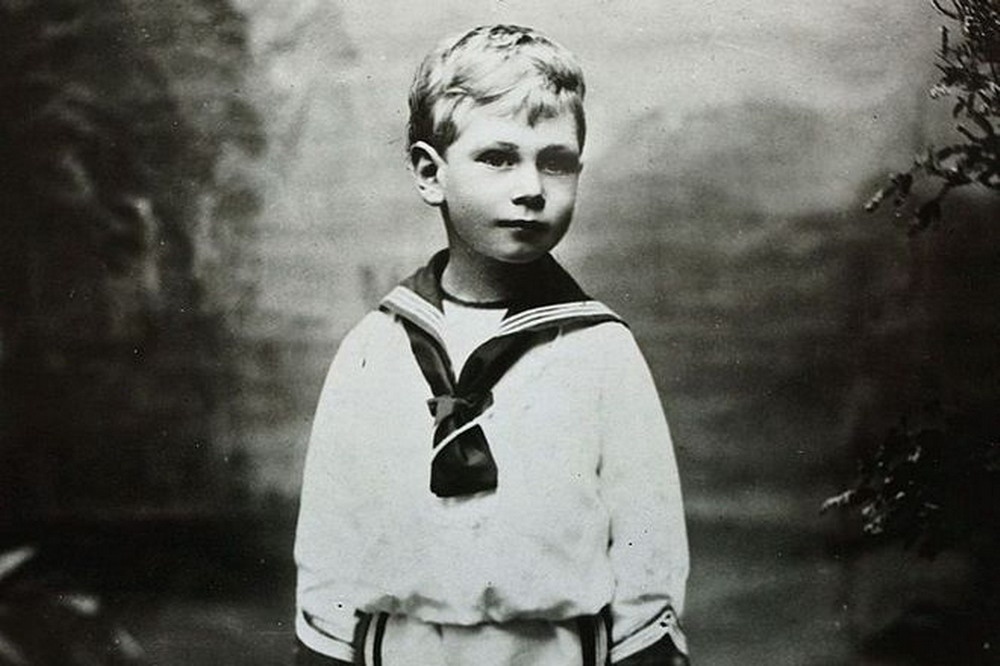 Еще раз
Правильно!
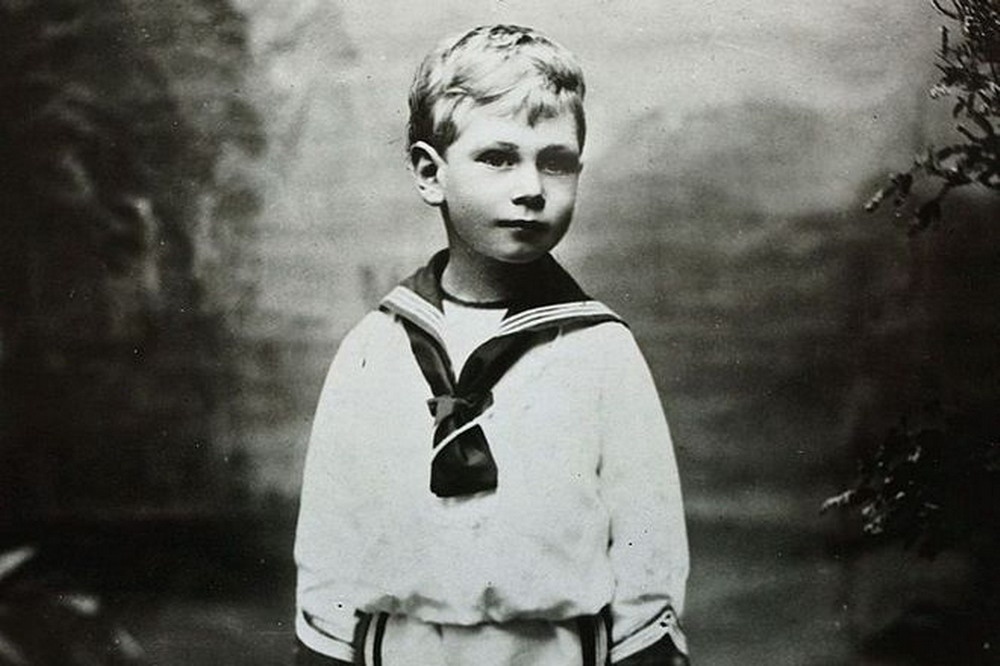 Из воспоминаний Сергея Есенина: 
“Средь мальчишек я всегда был коноводом и большим драчуном и ходил всегда в царапинах. За озорство меня ругала только одна бабка, а дедушка иногда сам подзадоривал на кулачную и часто говорил бабке: „Ты у меня, дура, его не трожь! Он так будет крепче!“
Продолжить
Образ какого дерева воспевал Есенин в ранних стихах?
Дуба.
Обратите внимание на фото!
1
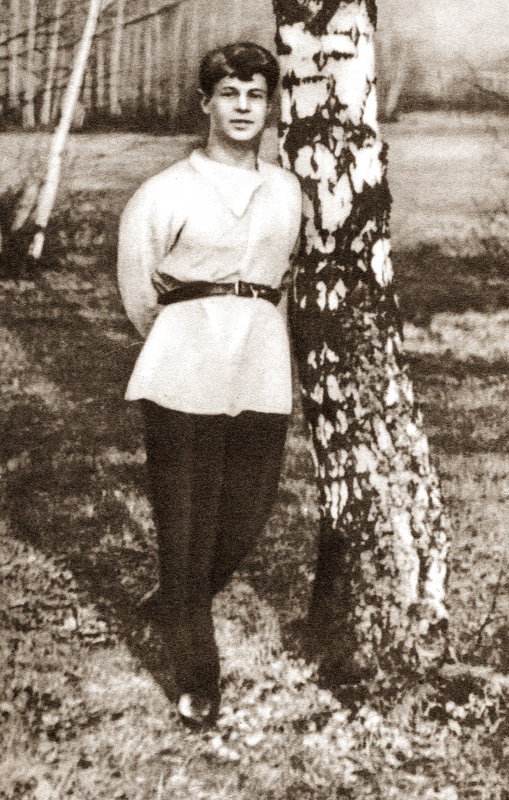 Березы.
2
НЕВЕРНО…
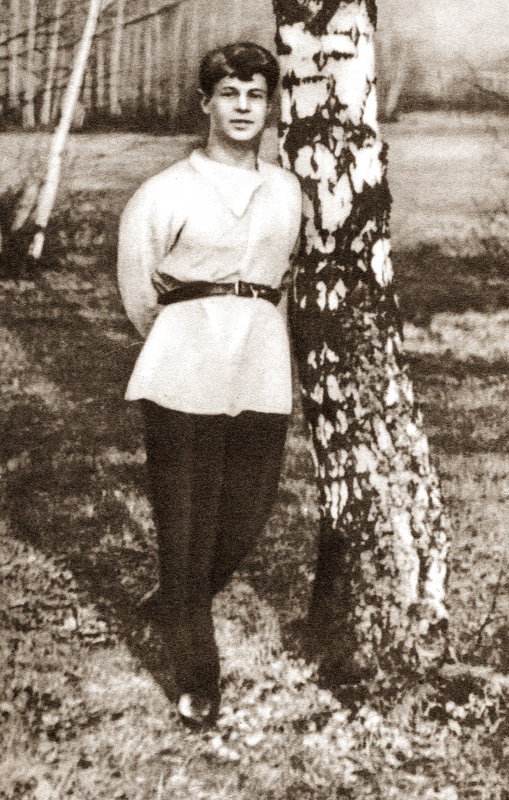 Еще раз
Правильно!
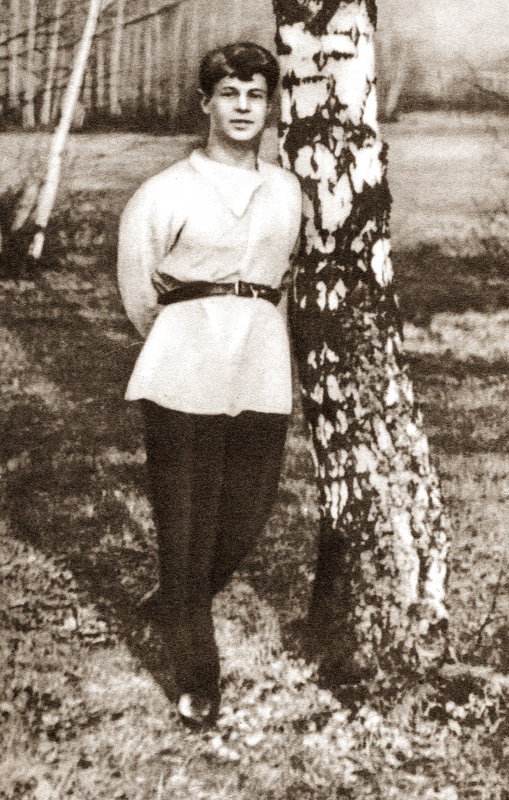 Вспомните начало стихотворения C.Есенина “Береза”:
Белая береза
Под моим окном
Принакрылась снегом,
Точно серебром.
Продолжить
С какого возраста сочинял стихи Есенин?
с 15 лет.
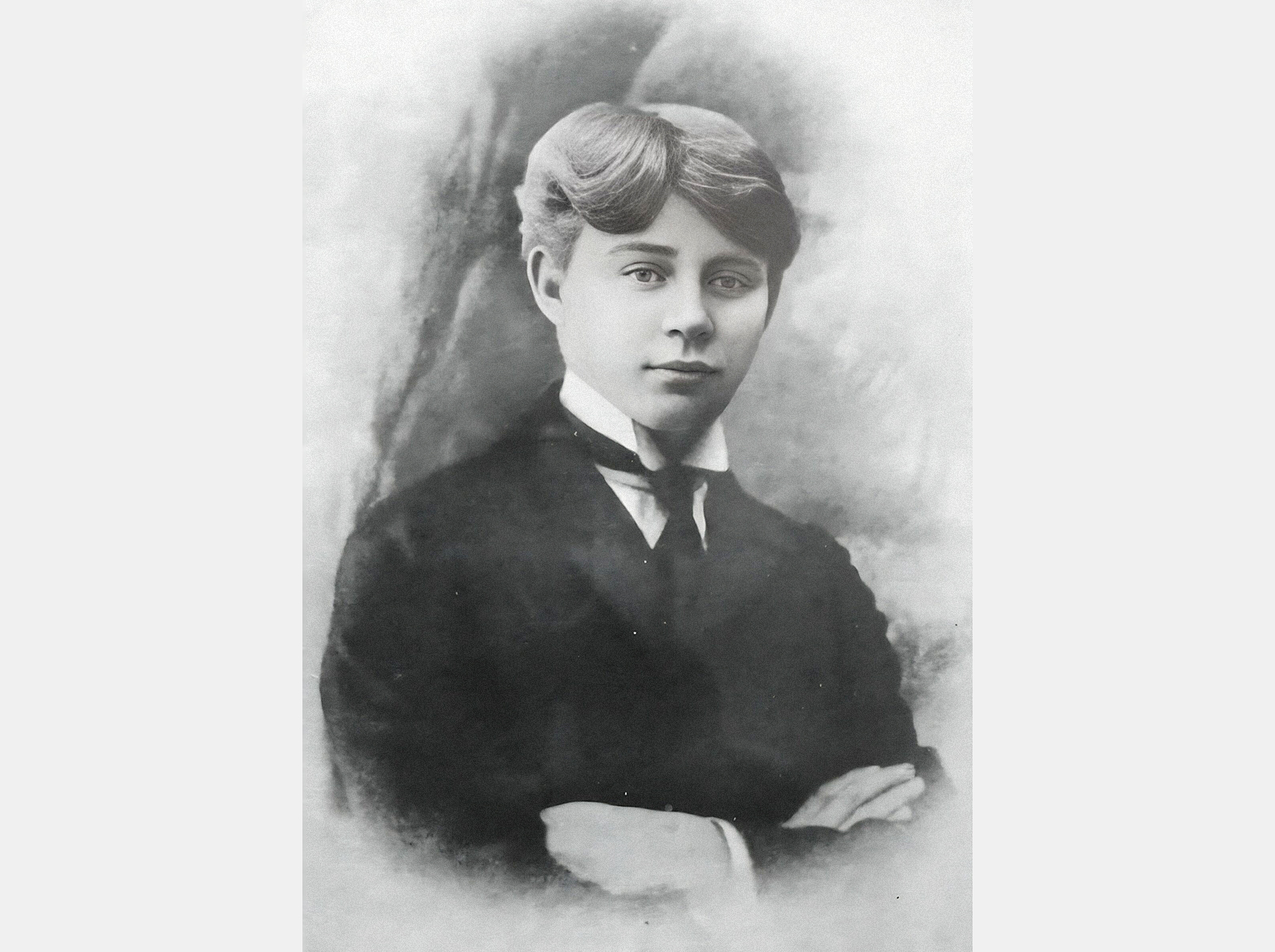 1
С 8 лет.
2
НЕВЕРНО…
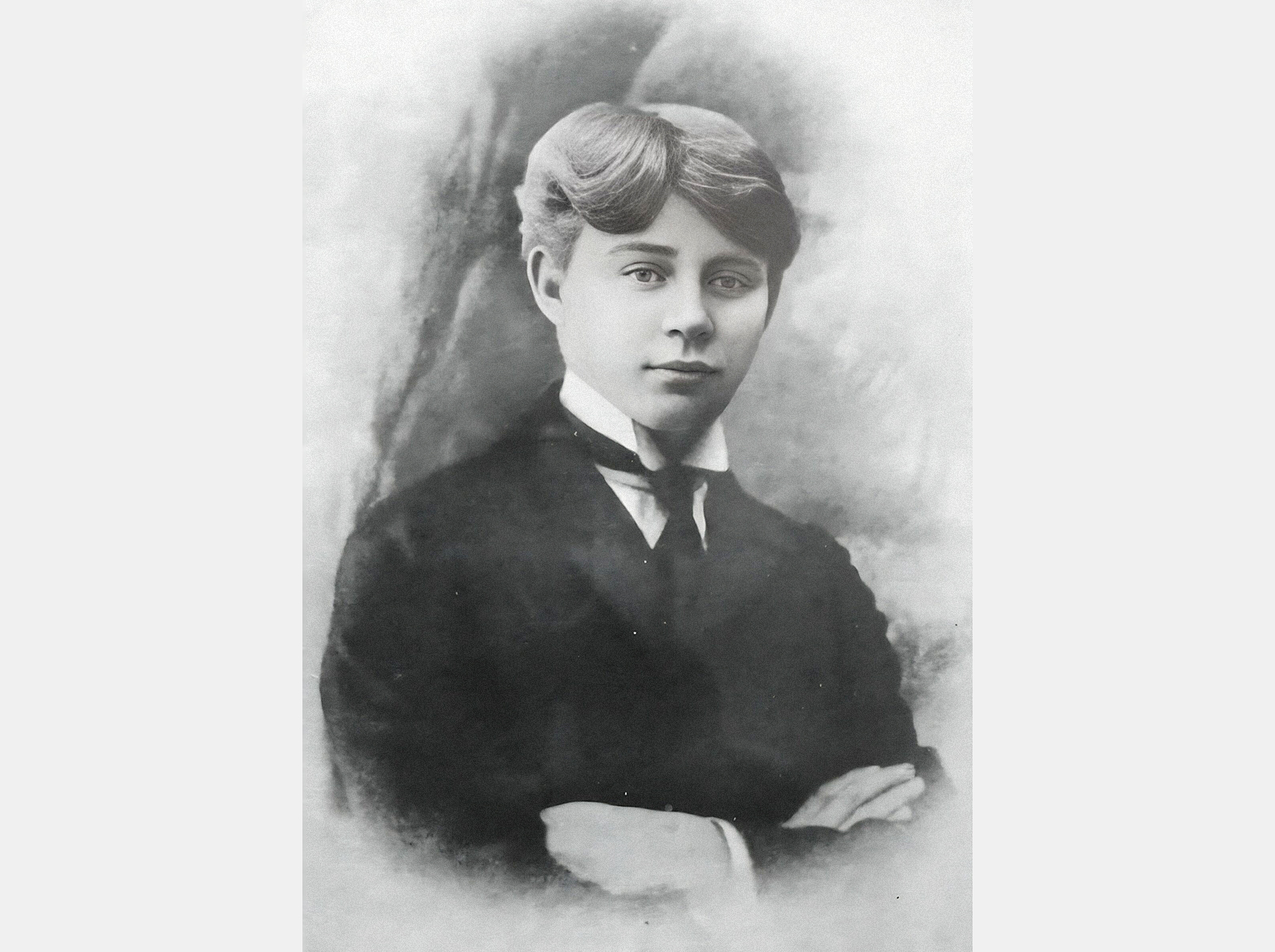 Еще раз
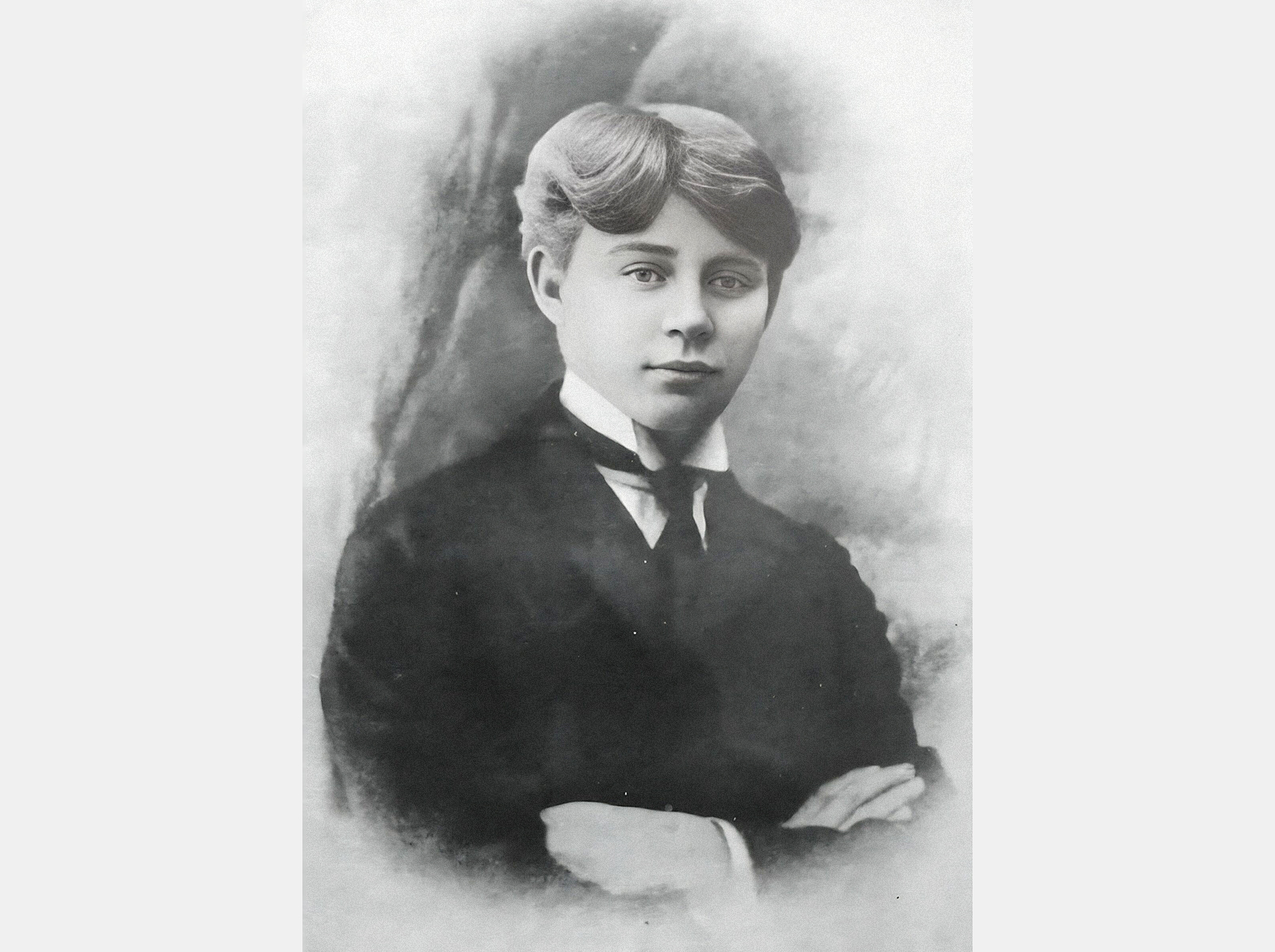 Правильно!
Первые стихотворения Есенин написал в 8 лет. В них он восхвалял природу родного края. Стихи и частушки, сочиненные Есениным пело все село.